14. NP-completeness
Lecture slides for What Can Be Computed?
Recall definitions of P, NP, Exp
Remember, we restrict to decision problems in this chapter
P versus NP: the most famous problem in computer science
Are there any computational problems in here?
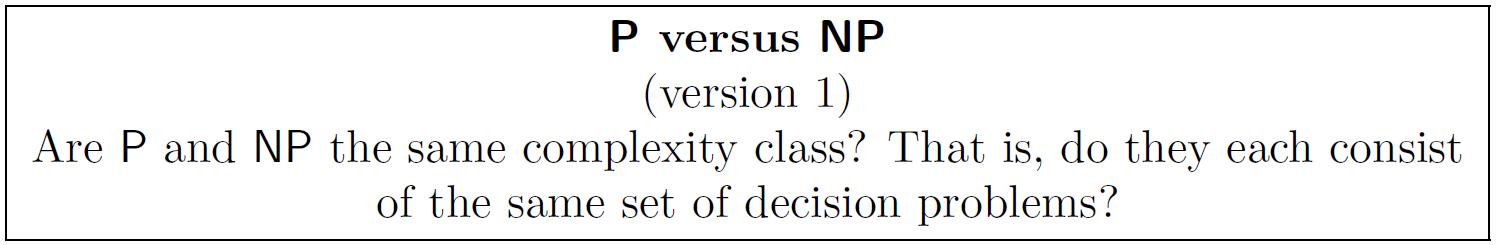 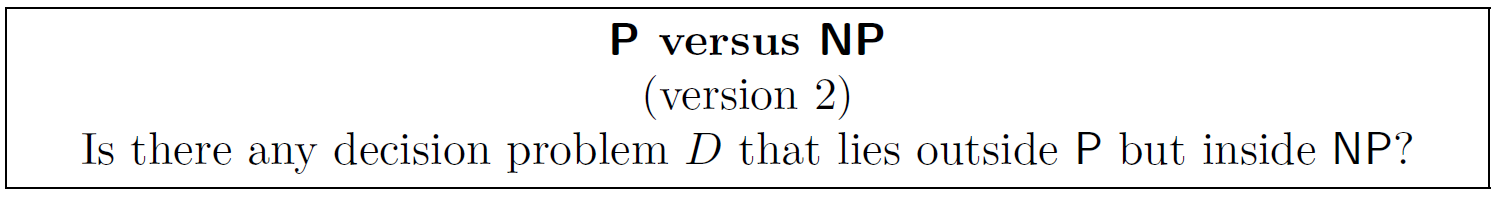 Can define in terms of determinism versus nondeterminism
“In P” means “can solve with polytime, deterministic program”
“In NP” means “can solve with polytime, nondeterministic program”
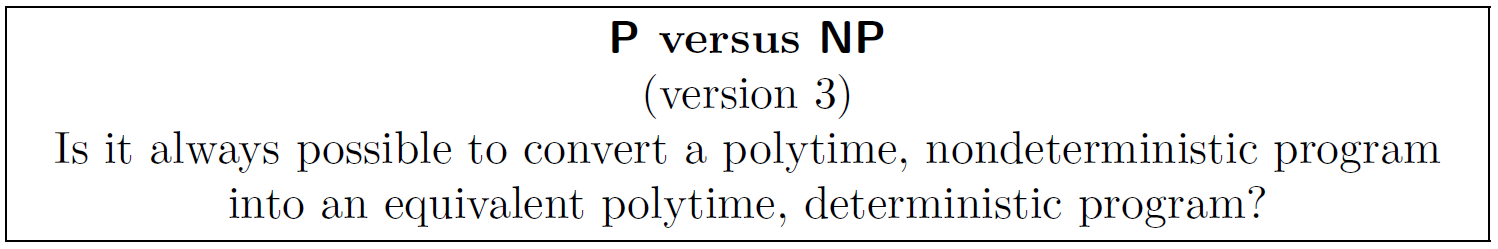 Interesting interpretation in terms of computation trees
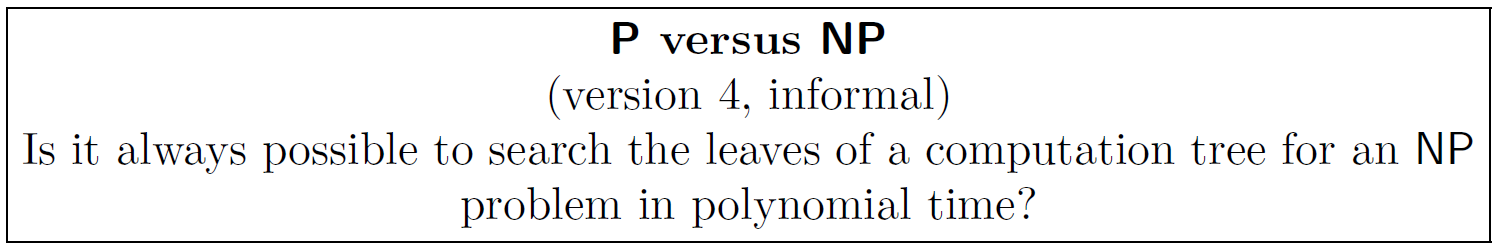 Interesting: we already encountered many polyequivalent problems
we proved these
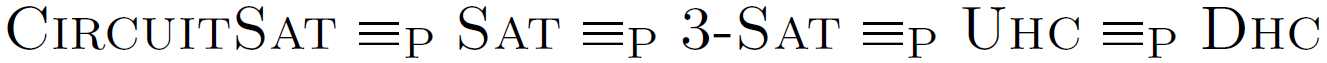 can be proved, but we didn’t do  it
These problems are “equally hard” (if we ignore polynomial factors in running time)
Thousands of other problems are known to be at this same level of “hardness”
We call this class of problems NP-complete
The classical definition of NP-complete problems defines them as the “hardest” problems in NP
Example: 
DHC is NP-complete (although we haven’t proved that yet). 
Given that DHC is NP-complete, the above definition tells us that all NP problems polyreduce to DHC! Strange, but true.
Famous example: it was proved in the 1970s that all NP problems polyreduce to SAT (Cook-Levin theorem)
Because of this, we obtain an easier but equivalent definition of NP-completeness:
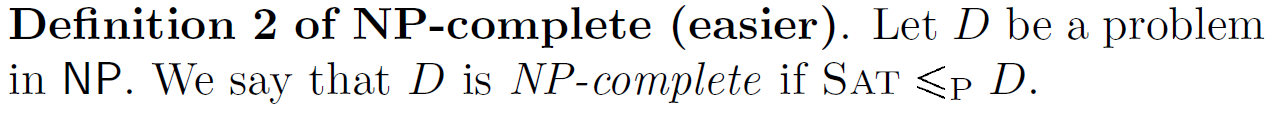 Exercise: Why is this definition equivalent to the earlier one?
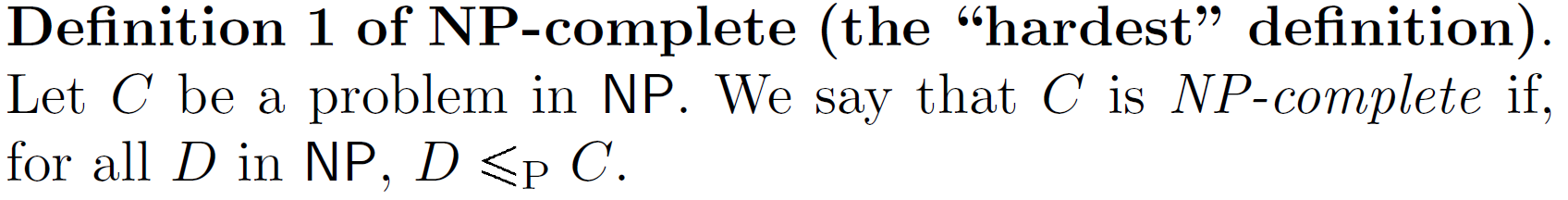 In fact, there’s nothing special about SAT in the definition of NP-completeness
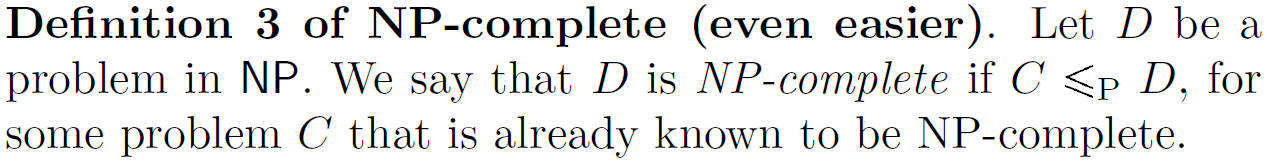 Exercise: Why is this definition equivalent to the earlier ones?
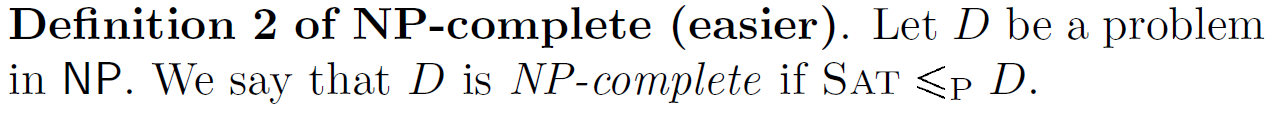 We can also define NP-completeness in terms of polyequivalence
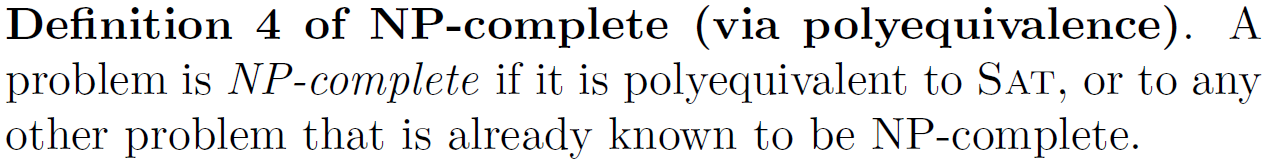 Exercise: Why is this definition equivalent to the earlier ones?
NP-completeness gives us new ways of understanding P vs NP
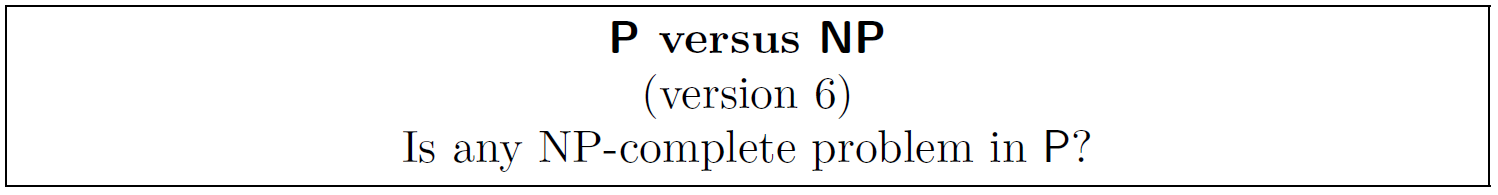 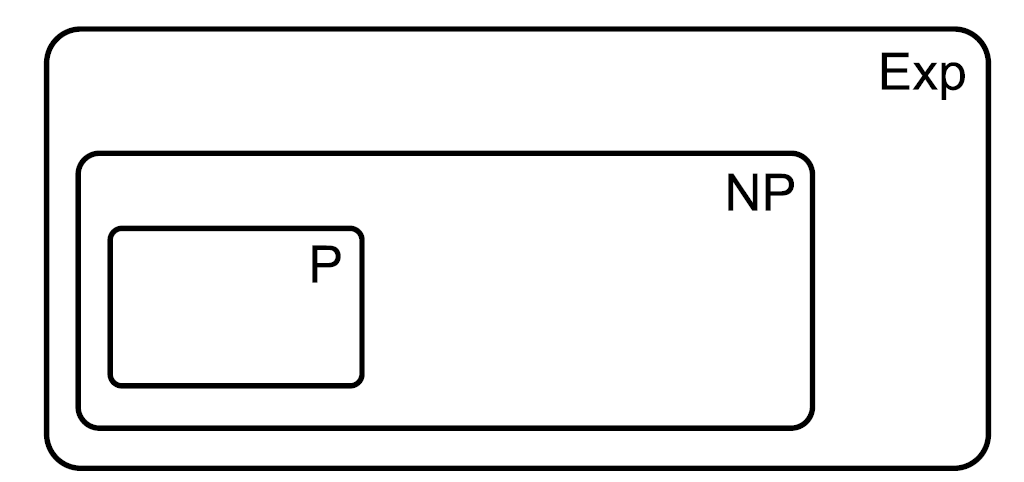 Are there any computational problems in here?
Exercise: Why are these definitions equivalent to the earlier ones?
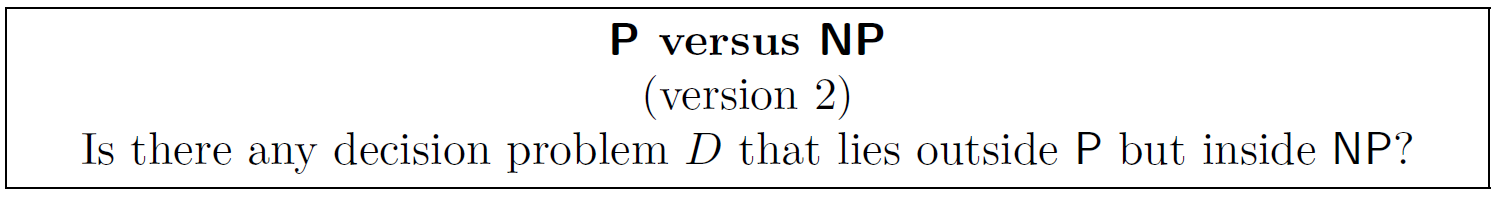 NP-hard means “as hard as NP-complete, and maybe harder”
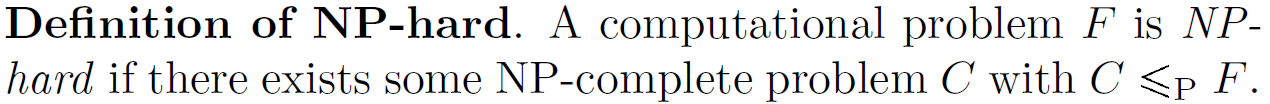 An NP-hard problem could be outside NP
For problems in NP, the concepts of NP-hard and NP-complete are  equivalent
Example: nondecision variants of NP-complete problems are NP-hard (e.g. nondecision variants of TSP, UHC, SAT)
Summary of complexity classes, restricting attention to decision problems only
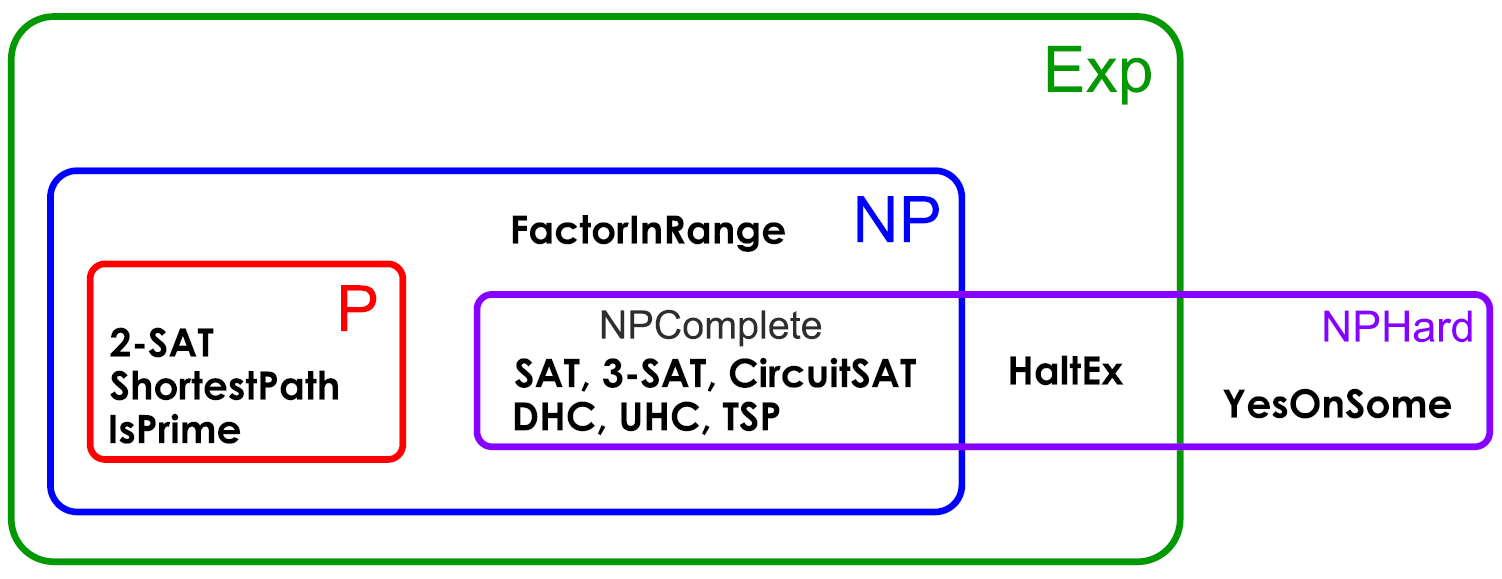 Summary of complexity classes, including nondecision problems
What if P=NP?
Our next goal: prove that CircuitSAT is NP-complete
Preliminary fact: polytime programs can be implemented by polysized circuits
Programs run on computers, which are made of circuits, so this is a reasonable claim
See book for detailed proof
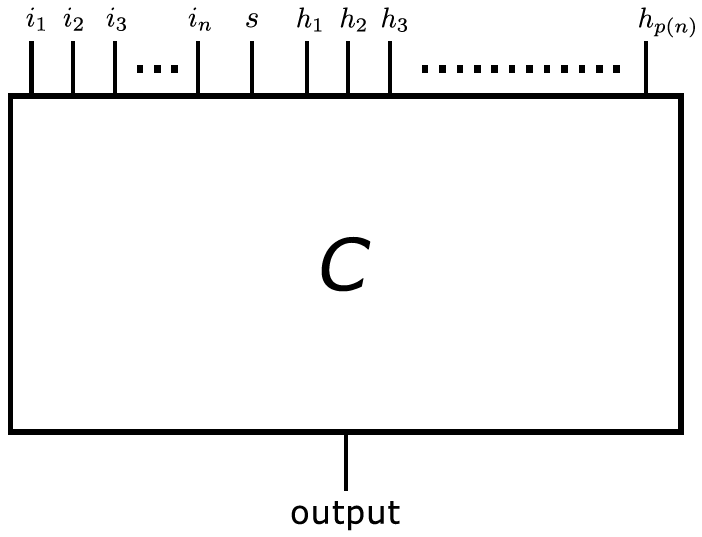 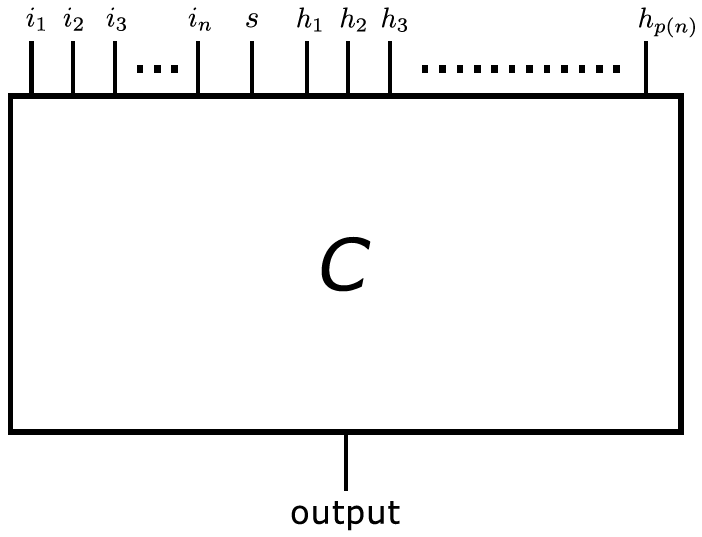 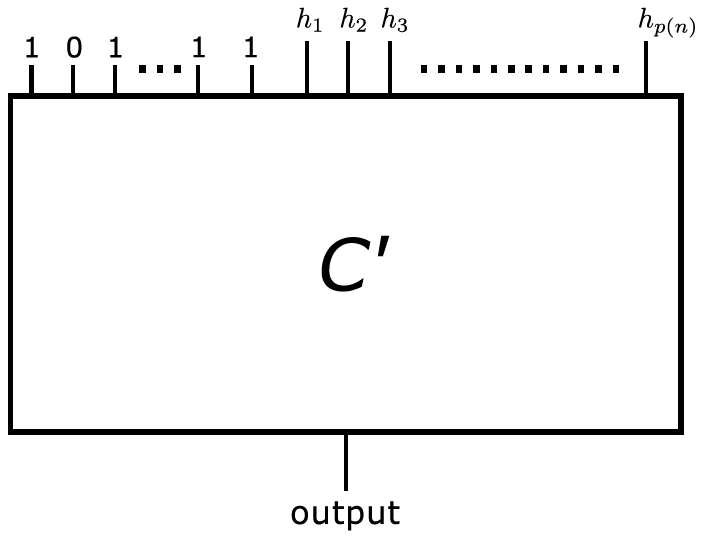 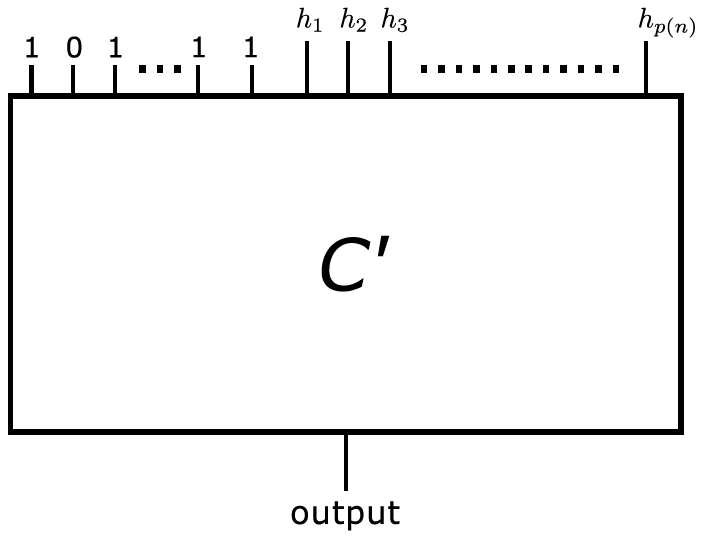 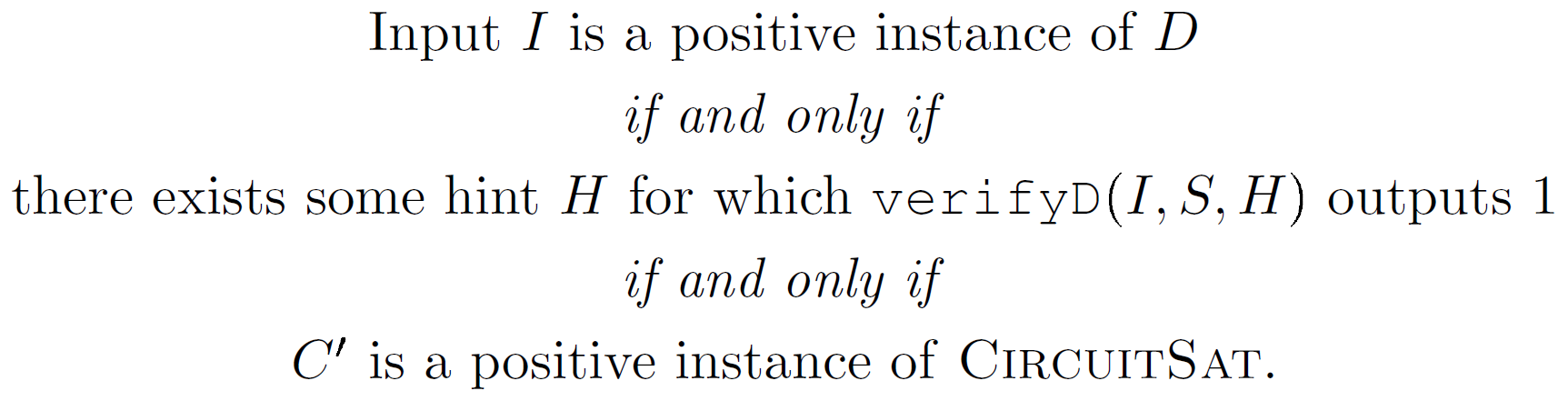 NP-completeness is widespread
Thousands of NP complete problems are known, drawn from diverse areas of computer science, mathematics, engineering, biology, physics, etc. Examples include:
Computer science: 
MaxClique, MaxCut, DeadlockAvoidance, CubicSubgraph
Applied math: 
IntegerProgramming, TaskAssignment, MinimumBroadcastTime, SparseMatrixCompression
Pure math: 
QuadraticDiophantineEquation, CosineIntegral
Biology: 
MultipleSequenceAlignment
The web of NP-completeness
Arrows represent polyreductions
Solid black arrows: we proved
Dotted arrows: see other books
Grey arrows: follow from NP-completeness of CircuitSAT
Proof techniques for NP-completeness
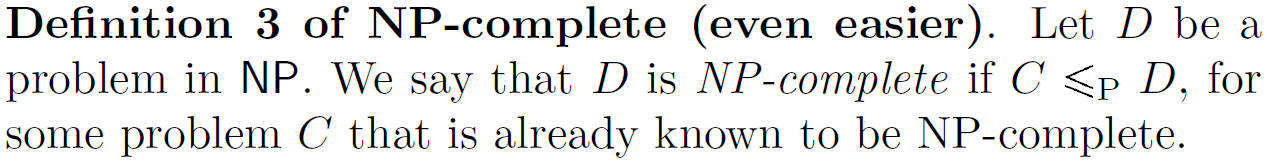 Example (exercise): prove that HalfUHC is NP-complete
Good news and bad news about NP-completeness
There are many NP-complete problems, but there seem to be some problems between P and NP-complete.
Examples: Factor, DiscreteLog
Don’t forget that some seemingly challenging problems are actually in P
Examples: IsPrime, MinCut, ShortestPath, LinearProgramming
Some NP-hard problems can be approximated efficiently
Examples: TSP, TaskAssignment
Some NP-hard problems can be solved efficiently for real-world inputs
Example: SAT
Some NP-hard problems can be solved in pseudo-polynomial time 
Examples: Packing, SubsetSum, Partition, TaskAssignment